Fruitfulness in Technology
Using Wisdom to Protect & Cultivate
Fruitfulness in Technology
Cast a vision for you & your family
Establish & protect boundaries
Cultivate goodness and virtue
Where there is no vision, the people cast off restraint; But he that keepeth the law, happy is he.
Proverbs 29:18
Fruitfulness in Technology
Cast a vision for you & your family
Establish & protect boundaries
Cultivate goodness and virtue
Establishing Boundaries
Set Limits of Time
Set Limits of Place
For the moment all discipline seems painful rather than pleasant, but later it yields the peaceful fruit of righteousness to those who have been trained by it.
Hebrews 12:11
Fruitfulness in Technology
Cast a vision for you & your family
Establish & protect boundaries
Cultivate goodness and virtue
Cultivating Goodness in Our Lives
Use internet/social media selectively
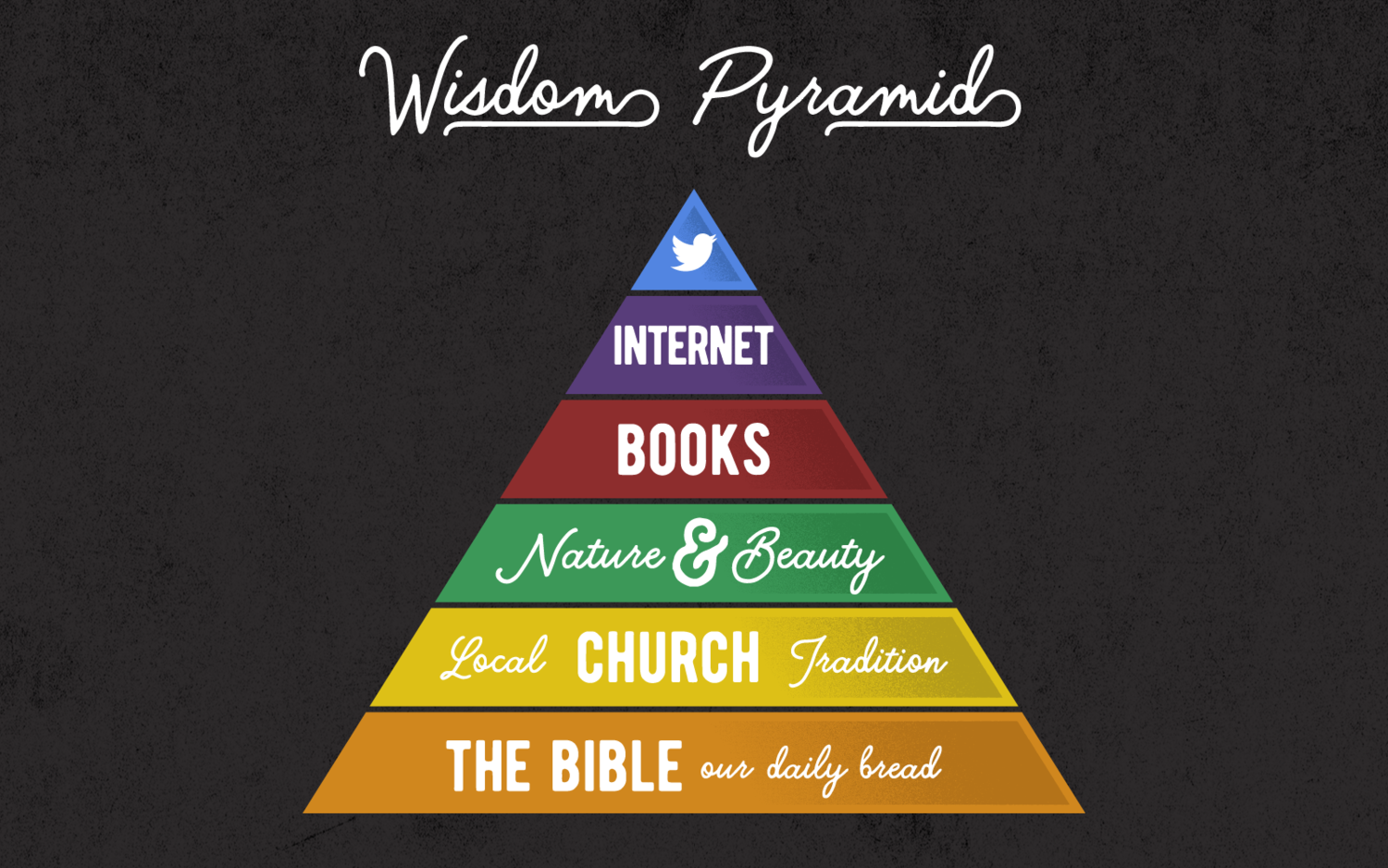 Find wisdom, beauty in Nature & Books
Fullness requires church connection
The Bible is our daily bread
Fruitfulness in Technology
Cast a vision for you & your family
Establish & protect boundaries
Cultivate goodness and virtue
Where there are no oxen, the manger is clean, 
but abundant crops come by the strength of the ox.
Proverbs 14:4
Fruitfulness in Technology
Using Wisdom to Protect & Cultivate